BAMBINI in ARTE
progetto di Alternanza scuola-lavoro

dal RITRATTO A MATITA 
all’USO delle TEMPERE
classi quinte scuola Primaria Carducci
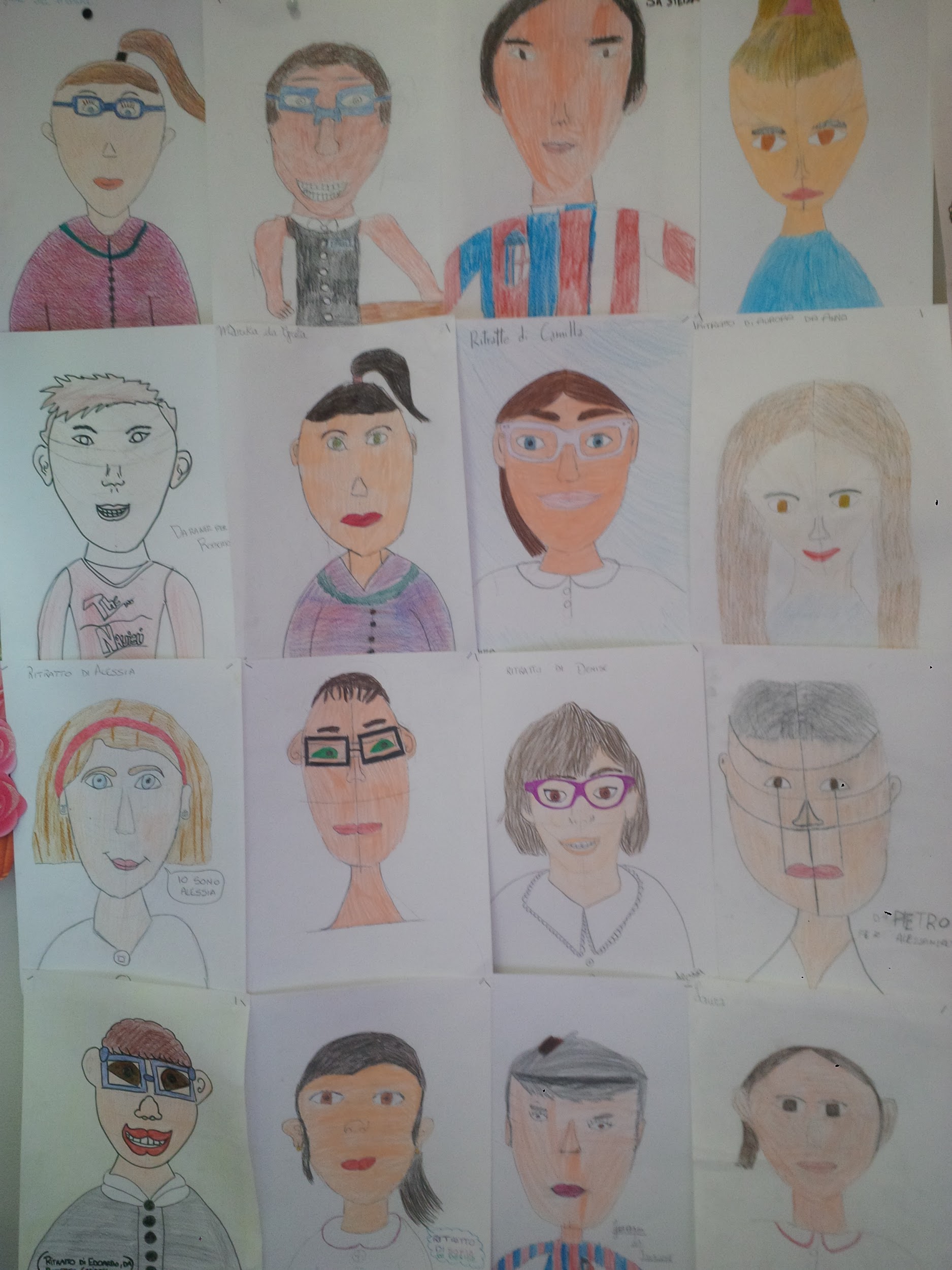 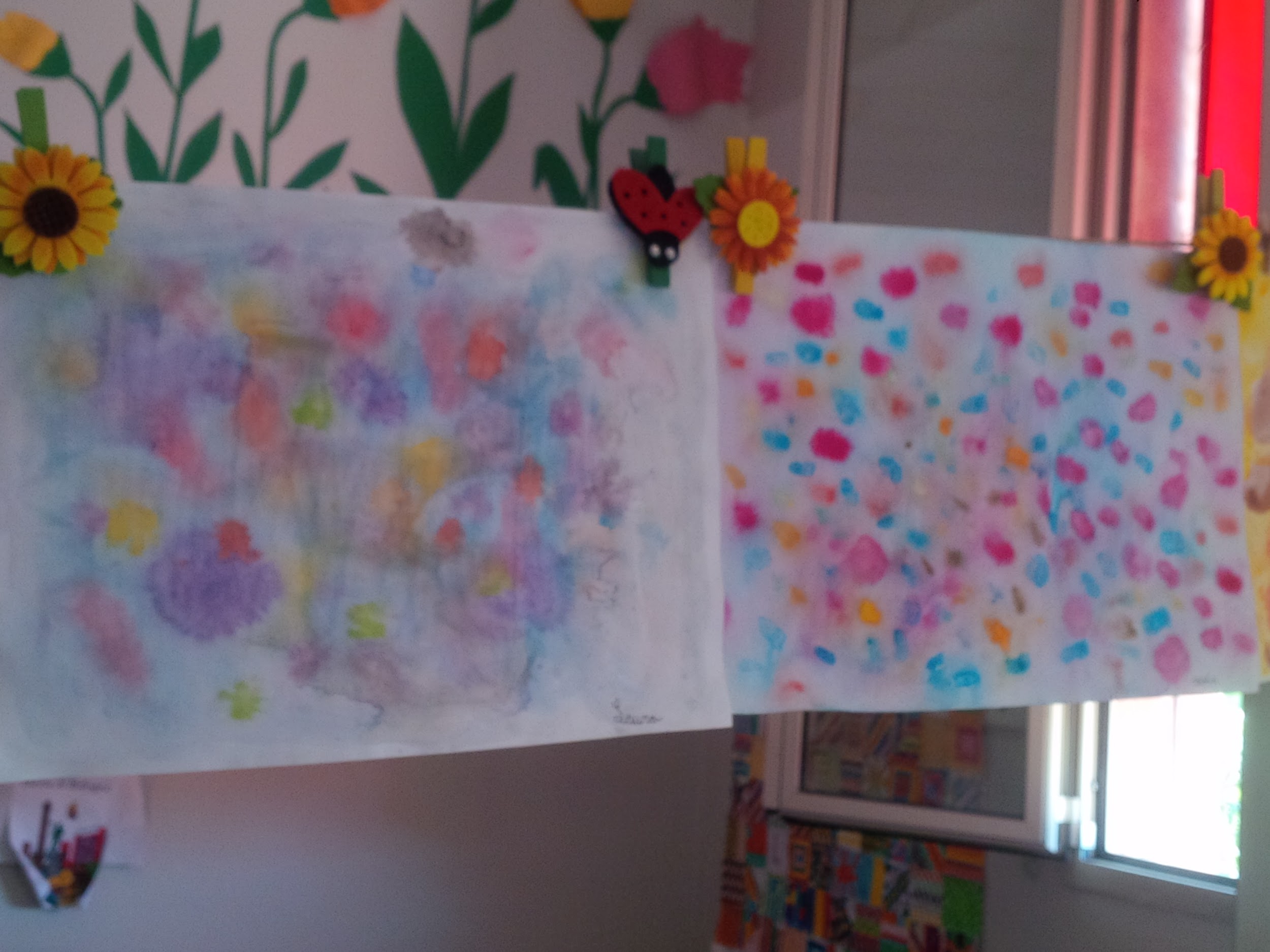 VAN GOGH e KLIMT
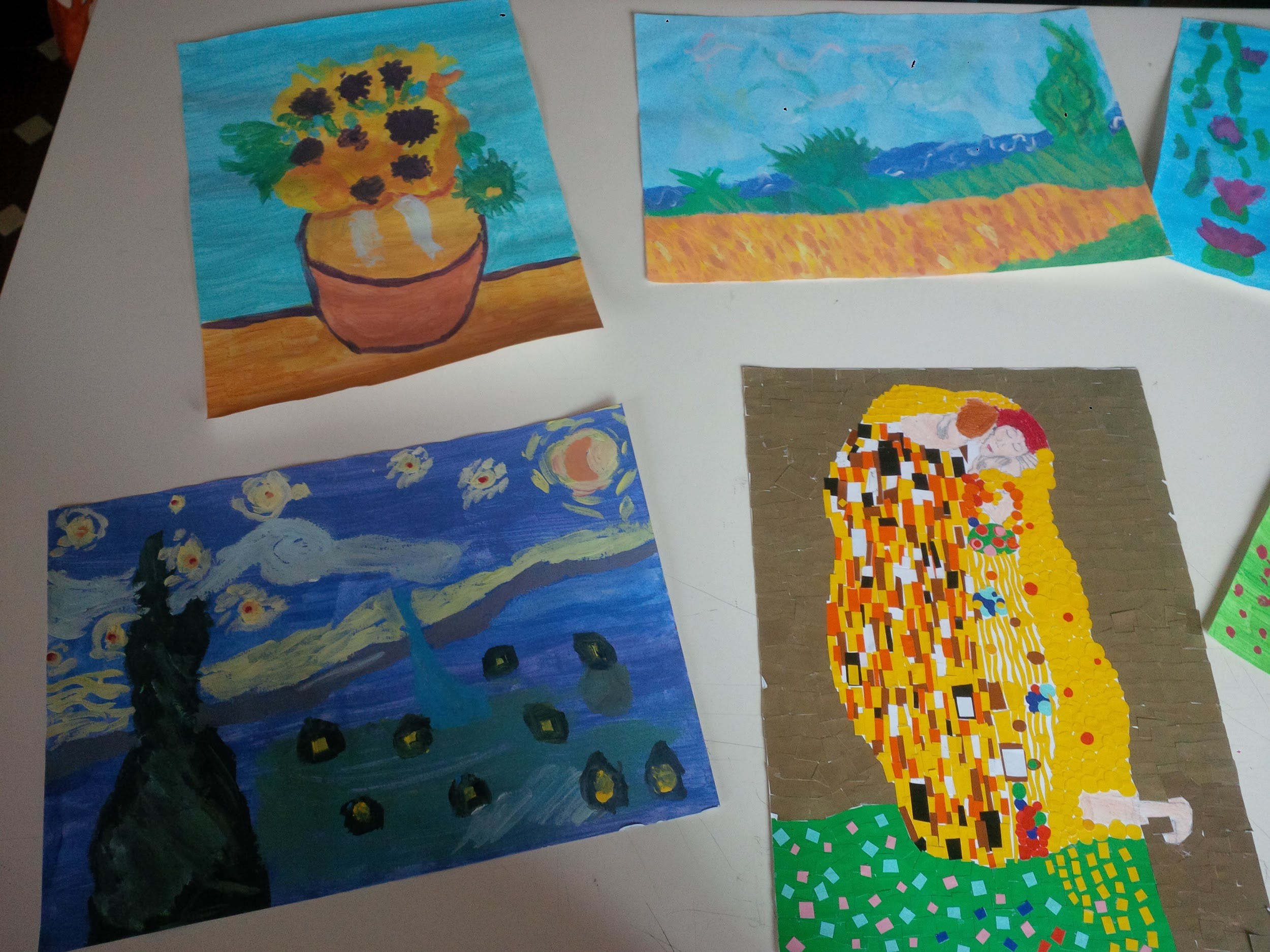 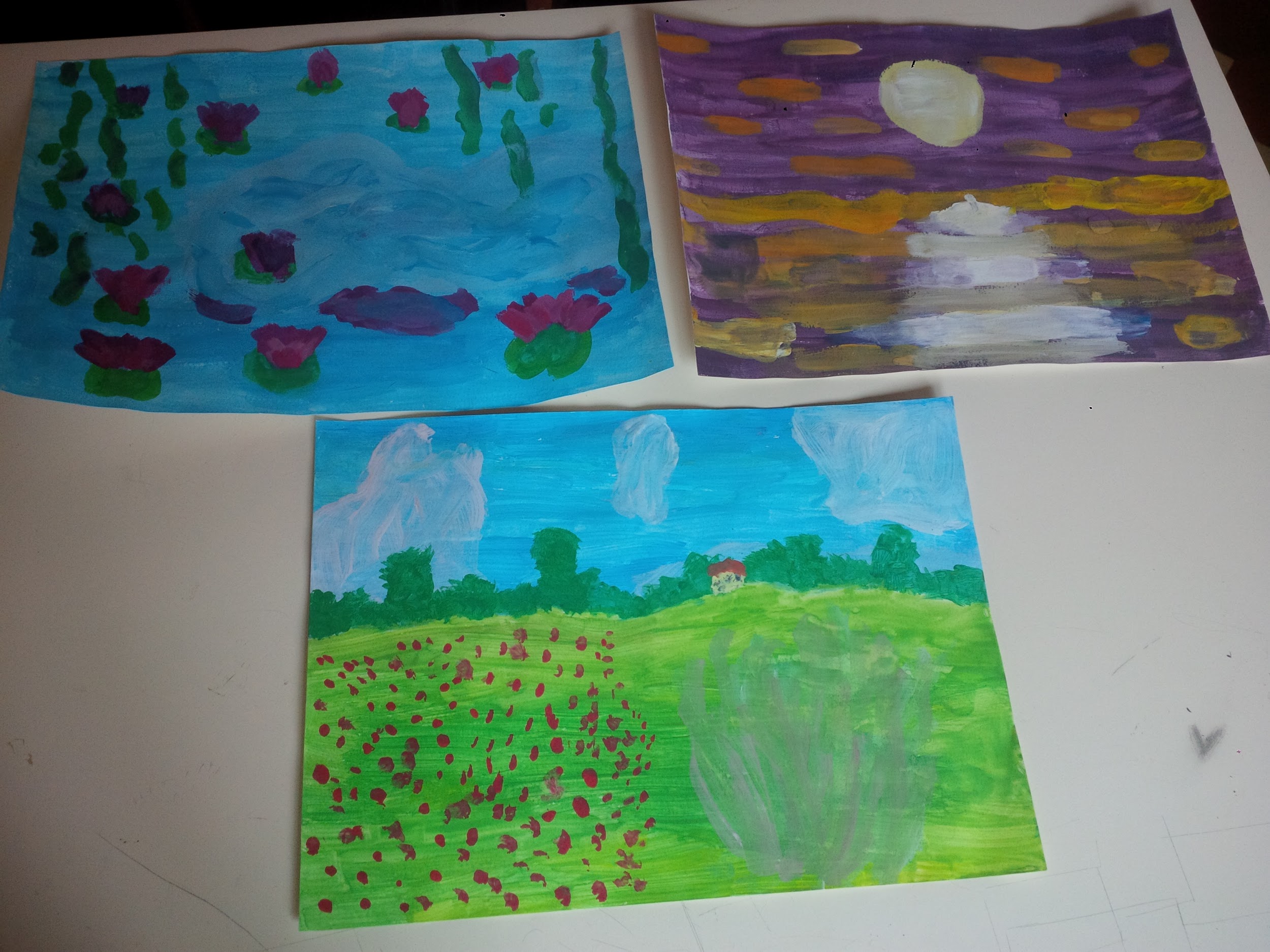 Colore ed immaginazione....
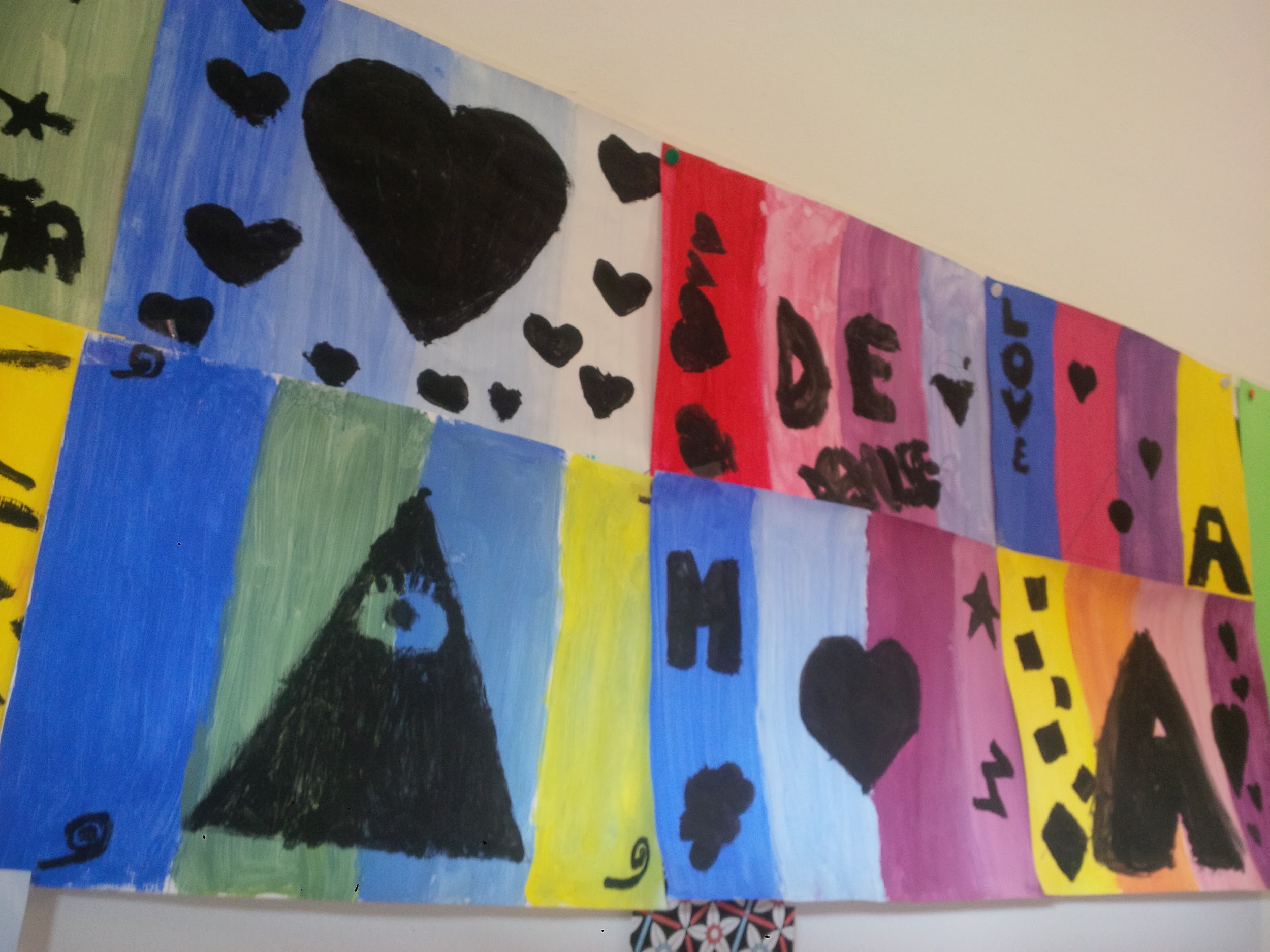 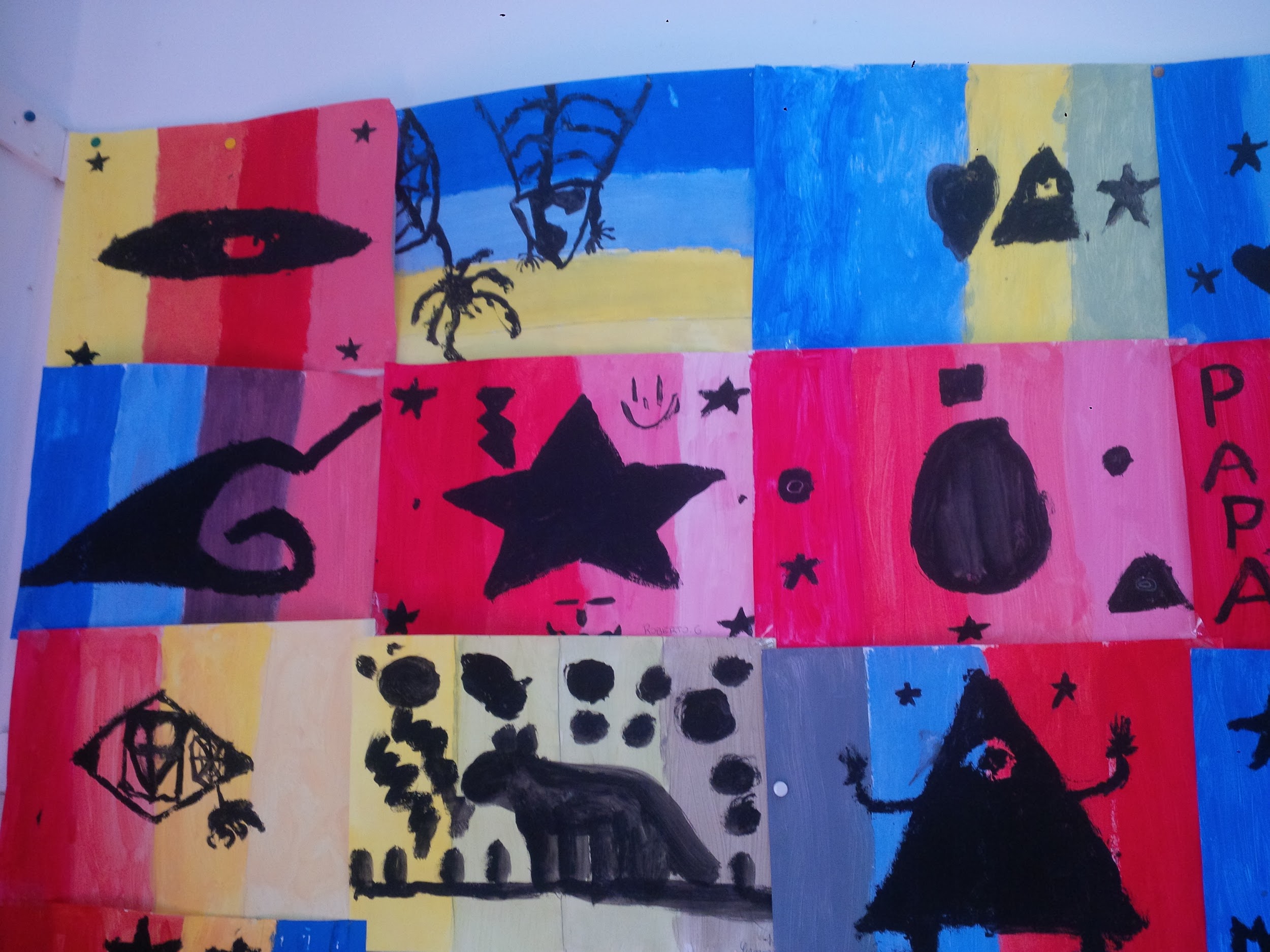